Typical Support Seeking Behaviour of STEM Students, their Outcomes and SuccessesPaul Collier, Fiona Aiken
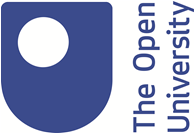 Investigation

This project will investigate student triggered  interactions  with the STEMA SST in terms of volume, nature and composition to increase understanding of the overall position of our dialogue with students
Focus will be on  the crucial 6 weeks from the Final Enrolment Date through to the submission of the 1st TMA in a module
Once  a baseline has been established  the  research will be on queries relating to STEM specific modules/qualifications and cut the performance using APS characteristics to see how they impact on the baselines
Introduction

The importance of personal, non-academic support of students especially in a distance learning environment is well documented in literature (Jacklin et al 2007)
The way that support is provided and organised is important and negative experiences result from delays in students receiving a response 
Students indicated that it can be difficult to commence their studies and managing students' expectations versus the realities of life in Higher education can be a challenge at the start of a module
It is important  students know who to contact, where to go and what support is available
Action and Outcomes
Based on the investigation we will develop a series of recommendations  to enhance the directed interaction between students and the university  
Pilots of the recommendations will be carried out in 22J, the impacts will be evaluated and shared with colleagues
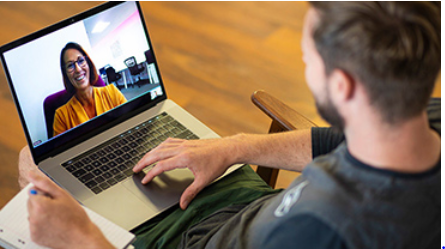 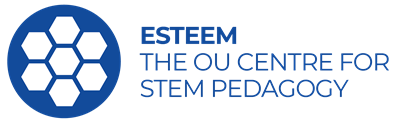